OBJEKTIVIZAČNÍ TECHNIKYV OŠETŘOVATELSTVÍ
Charakteristika objektivizačních technik
= měřící a hodnotící škály/stupnice, které si kladou za cíl v maximální možné míře objektivizovat zdravotní stav pacienta

objektivizace subjektivního
specifický hodnotící (validizační) nástroj
kritéria vyhodnocení výsledku
jasně stanovené výstupy
Použití objektivizační/hodnotící techniky
potřeba hodnotit a co nejpřesněji posuzovat zdravotní stav P/K v komplexním kontextu

individuální a systematické posouzení 

zvýšení kvality ošetřovatelské péče

nedílná součást ošetřovatelské dokumentace

podpora autonomie a zodpovědnosti sestry
Nejčastější posuzované oblasti v ošetřovatelství:
VF, bolest
kvalita psychiky, stav vědomí
soběstačnost/mobilita
rizika vzniku komplikací
Hodnocení bolesti
Bolest – negativně pociťovaný příznak, přísně individuálně vnímaný
Aspekty vnímání bolesti
Charakter, nástup, průběh bolesti
Verbální škály (vyjádření čísly, slovy)
Nonverbální škály (mimika, paralingvistické projevy, pohyby těla, poloha, aktivita nervového systému)
Vizuální škály
Textové záznamy (algeziologický dotazník, deník bolesti)
Hodnocení bolesti
Hodnotící techniky
jednoduché
neverbální
vizuální
verbální

vícerozměrné
dotazníky bolesti
bolest hodnocena jinými kritérii než slovy – pláč, algické držení těla, tachykardie …
Hodnocení bolesti
Stupnice grafických symbolů (škála obličejů bolesti) 
alternativa číselné stupnice (výrazy obličejů od stavu pohody až po nejvyšší utrpení různý počet obličejů)
u malých dětí, seniorů, u pacientů s poruchou komunikace
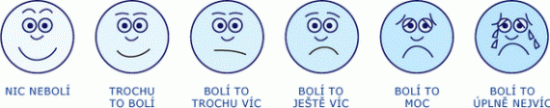 0                         1                           2                           3                          4  
0         1          2          3          4         5          6          7          8          9        10
0         10        20        30       40        50        60        70        80        90     100
žádná    mírná        střední          silná        velmi silná         nesnesitelná
(Staňková M., 2004)
Metoda NRS (numeric rating scale)
číselná hodnotící škála 
P/K vyjadřuje intenzitu bolesti přímo číslem  

0 = žádná bolest 
10 = nejhorší představitelná bolest
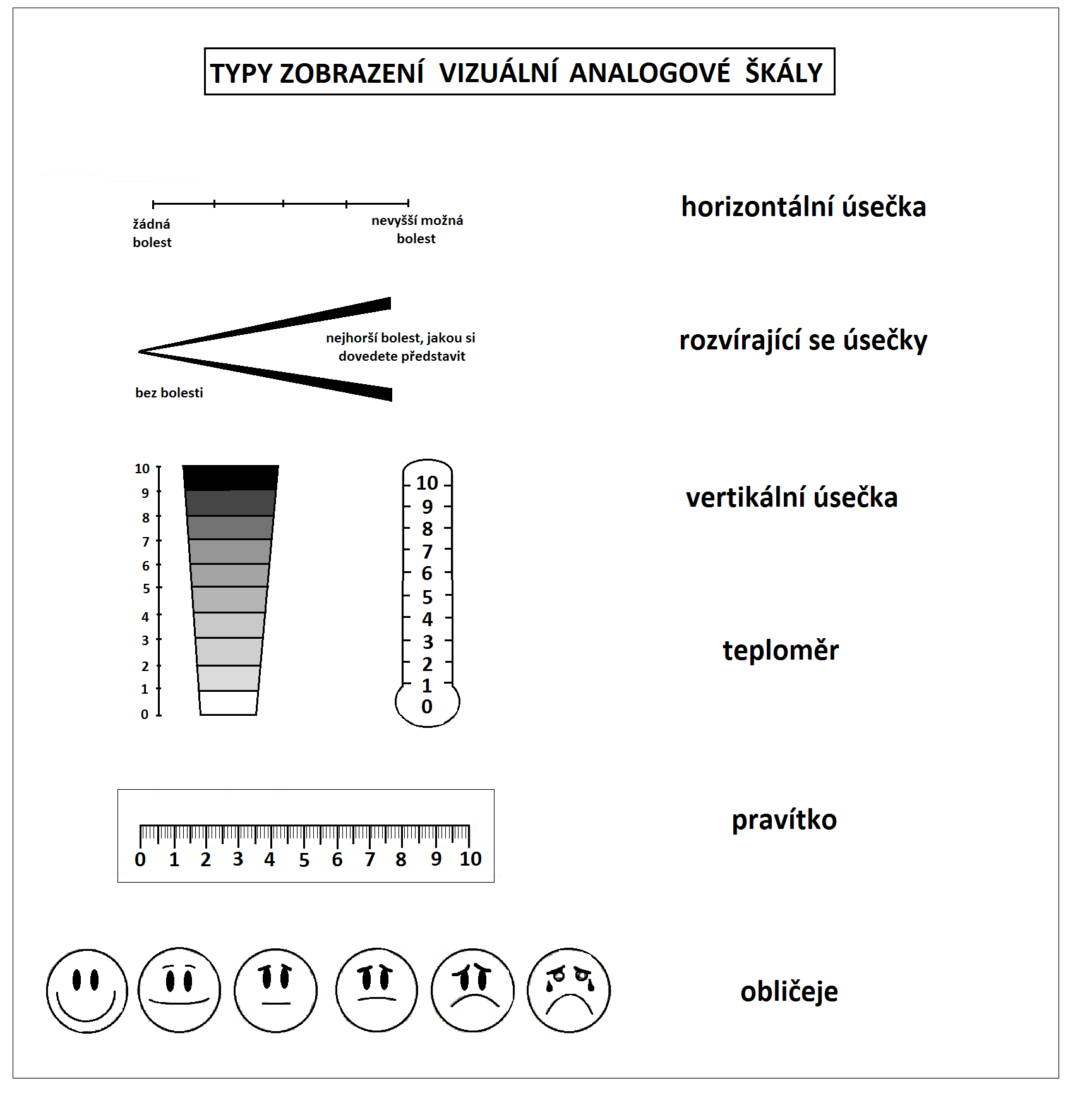 Metoda VAS (vizuální analogová škála)
hodnocení intenzity bolesti na 10 cm dlouhé úsečce:
od žádné bolesti = 0, 
po nesnesitelnou bolest = 10 

„pravítko bolesti“:
žádná bolest = bílá nebo světlá barva, 
silná bolest = postupně se zvyšující intenzita barevného odstínu
McGillský dotazník bolesti
Mapy bolesti
na obrysu lidského těla pacient popisuje místa bolesti dle intenzity – od 0 do 5
pacient barevně zakresluje pociťování bolesti do obrysů figuríny
modrá – bolest obecně
červená – pálivá
žlutá – tupá
zelená - svíravá
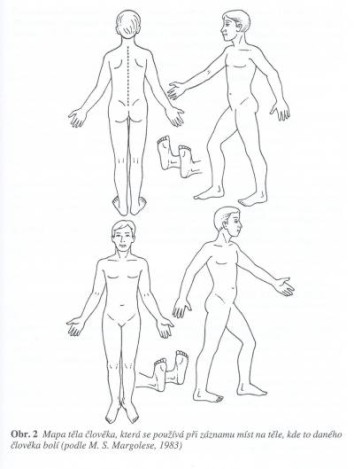 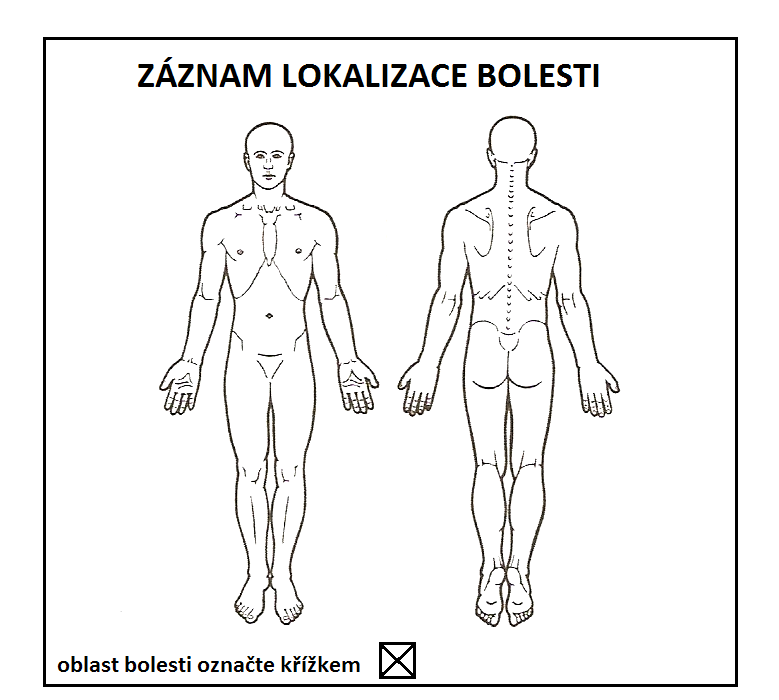 Mapy bolesti
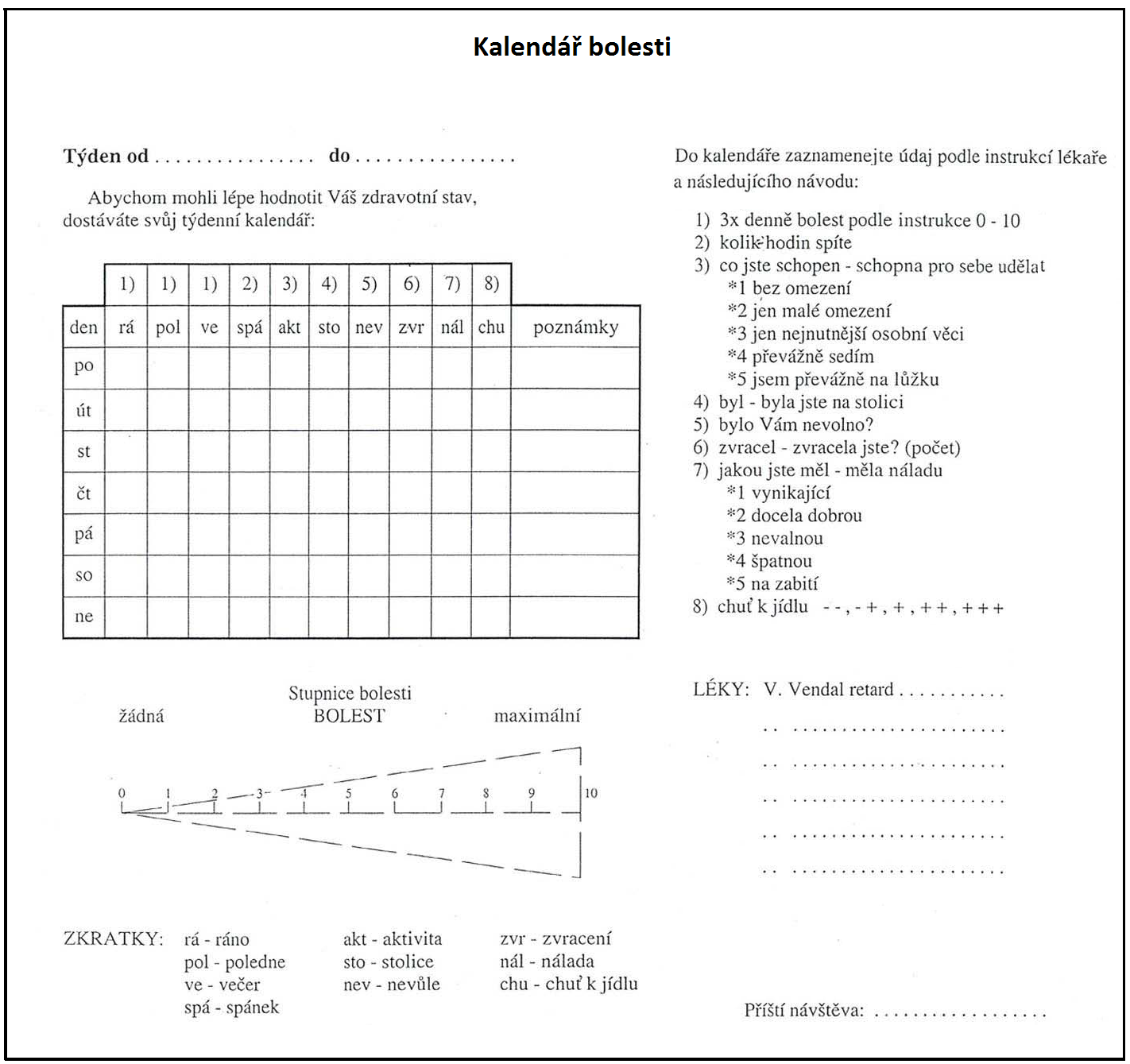 Dotazník interference bolestí s denními aktivitami – DIBDA
[Speaker Notes: Interference = vzájemné ovlivňování]
BOLEST - verbální škály
Melzackova škála
pacient slovně hodnotí intenzitu bolesti
5 stupňů intenzity bolesti
		0 – žádná				
		1 – mírná
		2 – nepříjemná
		3 – intenzivní 
		4 – krutá
		5 - nesnesitelná
BOLEST - verbální škály
Deskriptivní škála
obdoba předchozí škály
		0 = žádná 
		1 = mírná
		2 = střední
		3 = silná
		4 = velmi silná
		5 = nesnesitelná
BOLEST - dotazníky
poskytují komplexnější obraz
časově náročné
přínos informací x zátěž pro pacienty
informace o časovém průběhu bolesti a její intenzitě, vlivu bolesti na život a funkční zdatnost

McGillův dotazník (SF-MPQ)
Brief Pain Inventory (BPI)
Krátký inventář bolesti (brief pain inventory – bpi) - lze jej vyplnit zhruba do 15 minut, zaměřen na bolest během posledních 24 hodin. 
informace se soustředí na lokalizaci bolesti, hodnocení bolesti a soubor otázek zaměřených na to, jak bolest ovlivňuje kvalitu života.
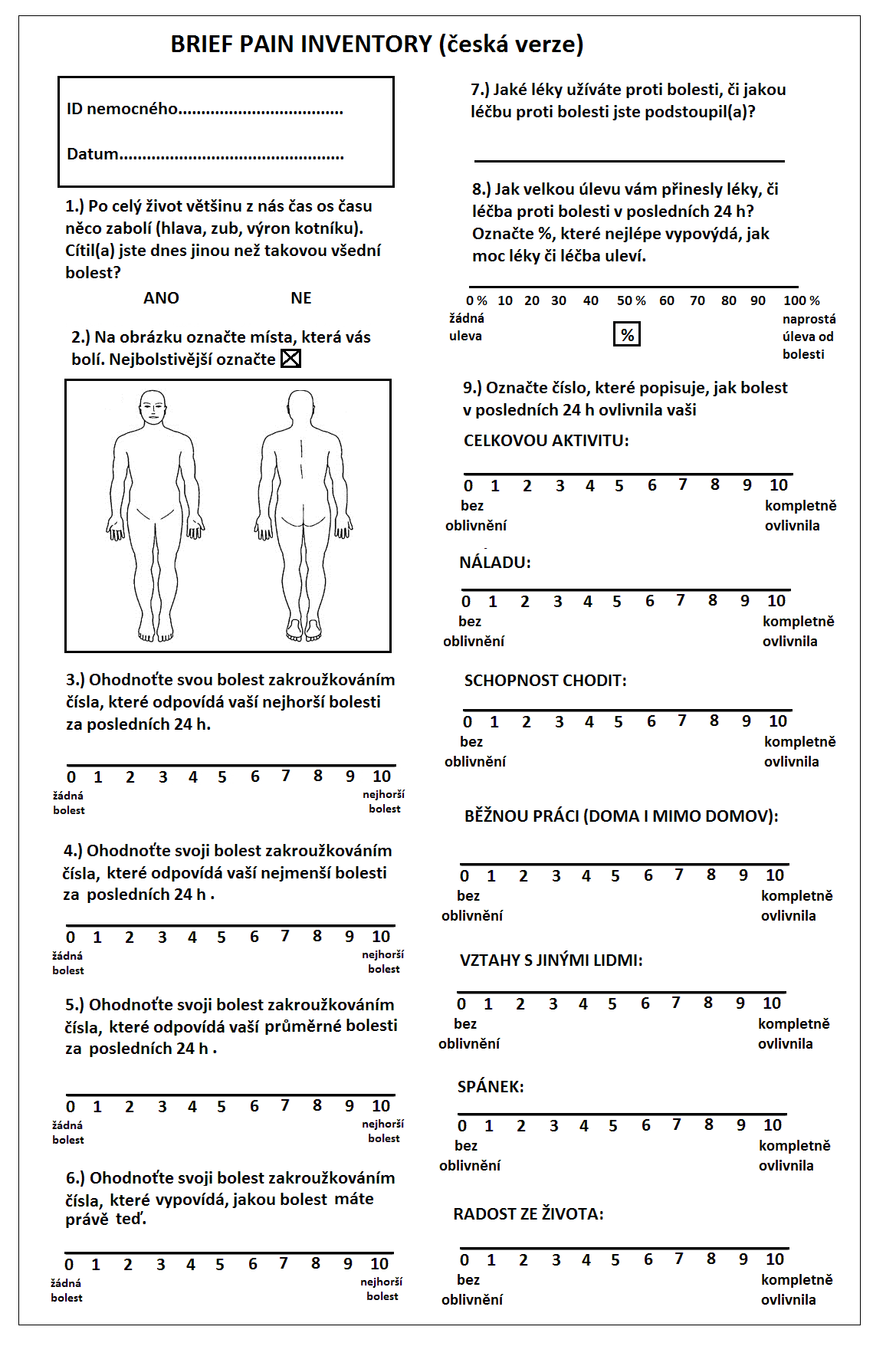 Hodnocení bolesti
chronické
akutní
orientační vyšetření při přijmu

Slovně popisná škála
Vizuální škála bolesti
Vizuálně analogová škála (VAS)
Číselná hodnotící škála
Grafický záznam hodnocení bolesti
+ zjištění podrobnějších informací

Průvodce hodnocení bolesti
Krátký inventář bolesti
Management bolesti
Hodnocení bolesti (podle Hospital Broussais, Paříž)
Monitorování účinku analgetik
Měření kvality vědomí a psychiky
Hodnocení stavu vědomí
Hodnocení psychického stavu
Hodnocení deprese
Hodnocení stavu vědomí
bdělost = vigilita
změny vědomí: 
kvalitativní – vědomí je zasaženo z hlediska obsahu (kvality): obluzené vědomí (delirium, amence), mrákotní stav (somnambulismus, agónie)
kvantitativní – narušená vigilita, vědomí je zasaženo z hlediska množství a hloubky (kvantity): somnolence, sopor, kóma
AVPU
Glascow coma scale (otevření očí, motorická odpověď, slovní odpověď)
Modifikovaná dětská GCS
Hodnocení vědomí – schéma Beneš/ Zvěřina (reakce na bolest, reakce na slovo)
Škála hodnocení vědomí AVPU (rychlé orientační zhodnocení)
Posouzení vědomí a psychiky
Kvalitativní x kvantitativní aspekt vědomí

Glasgowská stupnice hloubky bezvědomí (GCS = Glasgow Coma Scale)
Dětské Glasgow Coma Skale
„Schéma Beneš/Zvěřina“
Posouzení hloubky vědomí
Bruselské stupně komatu (Brihaye, 1976)
Neporušené vědomí – bdělý, orientovaný
Zastřené vědomí – neorientovaný, otevřené oči, uposlechne příkaz
Kóma – zavřené oči, neplní příkazy
I. stupně, bez dalších neurologických poruch
II. stupně, lateralizované příznaky, př. hemiparéza 
III. stupně, abnormální flexorovaná či extendonovaná odpověď
IV. stupně, zachovalé dýchání, svalová ochablost, rozšířené zornice
Hodnocení psychického stavu
Zkrácený mentální bodovací test (hodnocení psychického stavu dle Gaida)

Folsteinův test kognitivních funkcí – Mini mental state exam (MMSE) (hodnotí 5 oblastí)

Test kreslení hodin

Stupnice hodnocení psychického zdraví
Posouzení psychického stavu
 CAVE-Pozor! Na konci testu by měla být adresa nemocným zopakována, abychom se ujistili, že dobře slyší
Folsteinův test kognitivních funkcí
[Speaker Notes: je celosvětově nejrozšířenější a nejpoužívanější zkouška k rychlému a orientačnímu zhodnocení kognitivních funkcí 
 test sloužící pro vyšetření poruch paměti u demencí]
Test kreslení hodin
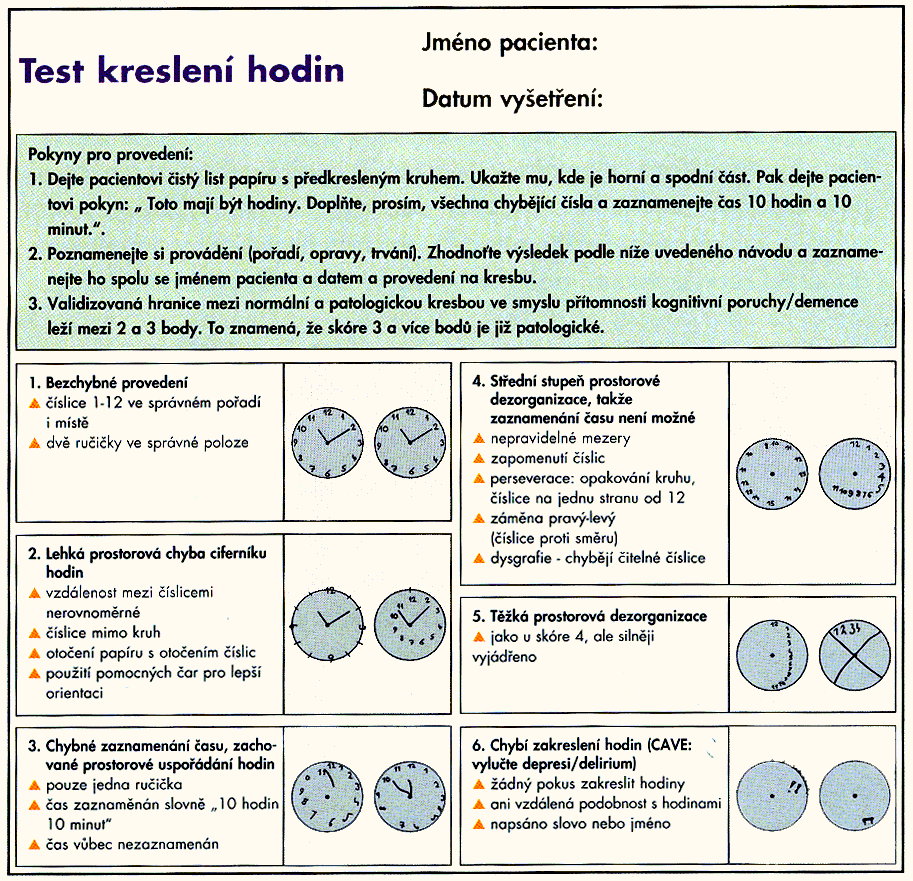 Hodnocení deprese
Škála deprese pro geriatrické pacienty
Beckova sebeposuzovací stupnice deprese
Škála deprese pro geriatrické pacienty
Škála deprese pro geriatrické pacienty
Hodnocení:
Stupnice posouzení psychického zdraví
Posouzení funkčního stavu jedince
evaluace soběstačnosti a schopností pečovat o sama sebe, mobility
Posuzované oblasti:
Hygiena
Výživa
Vyprazdňování
Oblékání
Dělení dle soběstačnosti v denních činnostech:
Zcela soběstačný
Částečně soběstačný, nutná dopomoc, schopen opustit lůžko
Částečně soběstačný, upoután na lůžko
Nesoběstačný
Měření soběstačnosti
Barthelové test (ADL)
Test instrumentálních všedních činností (IADL)
Test ošetřovatelské zátěže podle Svanborga, modifikovaný Staňkovou
Katzův test každodenních činností
Test aktivity
Testování vývoje soběstačnosti
Dotazník pro funkční hodnocení pacienta
Posouzení funkčních schopností
Posouzení funkčních schopností
Posouzení ošetřovatelské zátěže
Posouzení rizika komplikací
vyjádření míry rizika výskytu komplikací v důsledku vyskytujících se poruch zdraví

rizikové skupiny:
senioři
děti
polymorbidní pacienti
pacienti s chronickými onemocněními
osoby se znevýhodněním (fyzické, mentální, sociální)

posuzované oblasti:
riziko narušení výživy
riziko pádu
riziko vzniku dekubitů
dýchání
…
Dýchání
Bienstein škála k hodnocení situace a rizik v oblasti dýchání
Downes score – hodnocení stupně dechové nedostatečnosti při obstrukci HCD
Funkční klasifikace dle NYHA (hodnotí dušnost, palpitaci, únavu)
Klasifikace stupně srdečního selhání
nejpoužívanější systém podle New York Heart Association (zkratka NYHA) čtyřstupňová klasifikace : 

NYHA I – nemocný nemá potíže ani při námaze, nacházíme ale abnormální výsledky testů (např. echokardiografie, některé laboratorní ukazatele)
NYHA II – nemocný nemá potíže při mírné běžné námaze, větší námaha mu ale problémy činí
NYHA IIII – nemocný má potíže i při mírné námaze, v klidu je ale bez potíží
NYHA IV – nemocný má potíže i v klidu
Ošetřovatelská anamnézaposouzení stavu výživy
ABCD
A – sběr antropometrické hodnoty (výška, váha = změřit!, BMI; obvod břicha váho-výškové indexy – Rohrerův RI = hmotnost (kg)*100/výška3 (m3), Brocův hmotnost (kg) = výška (cm) – 100; 
          obvod svalstva nedominantní paže - úbytek svalové hmoty u muže  hodnoty pod 19,5 cm a u ženy pod 15,5 cm, 
          měření tricipitální řasy (měření podkožní vrstvy kůže kaliperem - těžká malnutrice u mužů:   méně než 8 mm, u žen 10 mm)
          WHR – whist hip ratio – index pas/boky …) , obvod pasu zvýšené riziko M >94 cm, Ž > 80cm, 
                                                                                                                    vysoké riziko M > 102cm, Ž > 88cm
        



 zohlednit věk, pohlaví, výšku http://centrumprev.sweb.cz/MANUAL/MANII-oddil5.htm  
B – hodnocení biochemické parametry – biochemie ( viscerální bílkoviny- albumin, transferin, prealbumin nebo markery lipidového metabolismu – cholesterol a triacylglyceroly), hematologie (KO+diff ↓ Le známka malnutrice; sideropenická anemie = ↓  Fe, perniciózní - ↓  B12), imunologie (ionty, stopové prvky, vitamíny, albumin, prealbumin, transferin, cholinesteráza, kreatin…), hodnocení moči – specifická váha a barva moči, pH moči (spíše udržovat nižší)
C – vyšetření klinické indikátory/příznaky (clinical signs) fyzikální vyšetření P/K a zhodnocení kůže, nehtů, vlasů, oči, jazyk, sliznice, kardiovaskulární systém, gastrointestinální systém, nervový systém…, hmotnost, vitalita
D – získání výživová anamnéza (dietary history) – údaje o stravovacích návycích P/K, preference jídel, omezení, alergie, denní příjem potravy a tekutin, příjem vitamínů, minerálů (doplňky), výživové problémy, nemoc, fyzická aktivita, léky (co, kdy užívá čas, před/po jídle…)
RIZIKOVÝ P/K 
P/K hmotnost vyšší o 20 % V nižší než 10 %; P/K nečekané zvýšení V snížení o 10 %
Nutrice
Škála pro orientační zhodnocení stavu výživy – Mini nutritional Assesment (MNA)

Nottinghamský screeningový systém pro hodnocení rizika malnutrice – Nottingham Screening Tool

Nutriční skóre dle WHO

Klasifikace obezity BMI

Harris – Benediktovo hodnocení (bazální metabolismus)
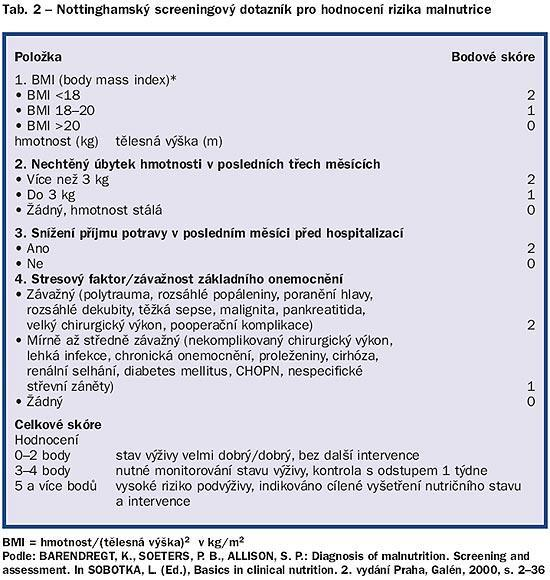 Riziko deficitu výživy
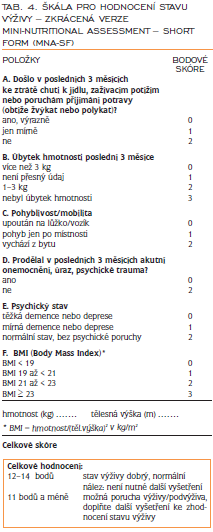 Riziko deficitu výživy
Klasifikace obezity a jejich rizik podle BMI
Pády
Stupnice pádu Morse – Morse Fall Scale

Conleyové hodnocení rizika pádu
Hodnocení rizika pádu
Hodnocení rizika pádu
Dekubity (proleženiny, prosezeniny, tlakové vředy či tlakové léze) jsou rány vzniklé na podkladě lokálního působení tlaku na tkáně
Zhodnocení rizika pacienta - pravidelně při přijetí každého pacienta ideálně do 8 hodin maximálně do 12 hodin od přijetí. Ke zhodnocení posouzení rizikových faktorů využívejte standardizované škály (např. Norton, Braden, Waterlow, Knoll). Mezi nejrozšířenější v ČR patří stupnice dle rozšířené škály Nortonové (Věstník MZ ČR č. 6/2009 s. 70 Věstník_MZ_ČR_6-2009.pdf), viz příloha č. 1. Škála je doporučena pro používání z důvodu jednotného hodnocení rizika a v rámci provádění srovnání v ČR. V případě, že pacient zjevně riziko nemá, je označen/evidován jako pacient bez rizika, aby bylo možné hodnotit indikátor kvality = počet pacientů s dekubitem vzniklým při hospitalizaci na počet pacientů v riziku.
Opakovaná posouzení rizika - dle aktuálního stavu pacienta a vždy při změně zdravotního stavu (vhodná frekvence 1x za 7 dní, v oše. záznamech jasně označte riziko vzniku dekubitů, pro komunikaci mezi zdravotnickými pracovníky. Jinou frekvenci posuzování rizik pacienta doporučujeme realizovat u specifické skupiny pacientů (např. kriticky nemocných, geriatrických, bariatrických). Důležité je rovněž posouzení rizika v souvislosti s používáním zdravotnických prostředků.

https://www.dekubity.eu/ 
Doporučení pro klinickou praxi | Dekubity
ČSLR - Česká společnost pro léčbu rány https://www.cslr.cz/
Riziko vzniku dekubitů
Riziko vzniku dekubitů
Krevní oběh
Škála hodnocení rizik vzniku žilní trombózy
Klasifikace tíže flebitidy dle Maddona (stupeň 0- IV)
stupeň 0 – není bolest ani reakce v okolí
stupeň 1 – pouze bolest, není reakce v okolí
stupeň 2 – bolest a zarudnutí
stupeň 3 – bolest, zarudnutí, otok nebo bolestivý pruh v průběhu žíly
stupeň 4 – hnis, otok, zarudnutí a bolestivý pruh v průběhu žíly

Kritéria pro hodnocení flebitidy
Klinická klasifikace chronické venózní incuficience (CEAP klasifikace) (třídy 0-6)
Ischemické skóre dle Hachinského (demence vaskulárního typu)
Klasifikace Fontainovy funkční klasifikace stádií CHICHDKK (stádium I-IV)
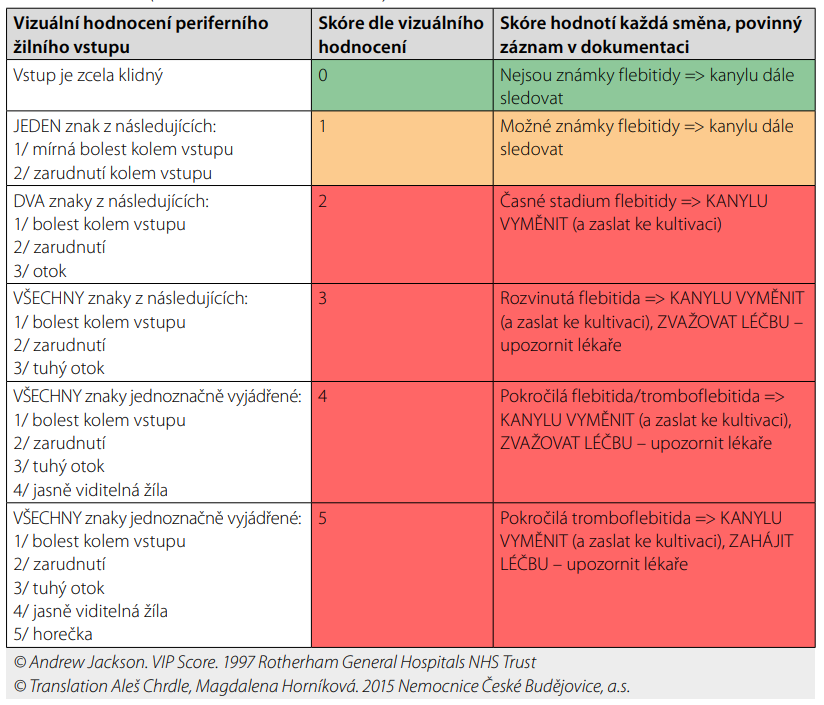 60
Zdroj:
10.pdf (medicinapropraxi.cz)
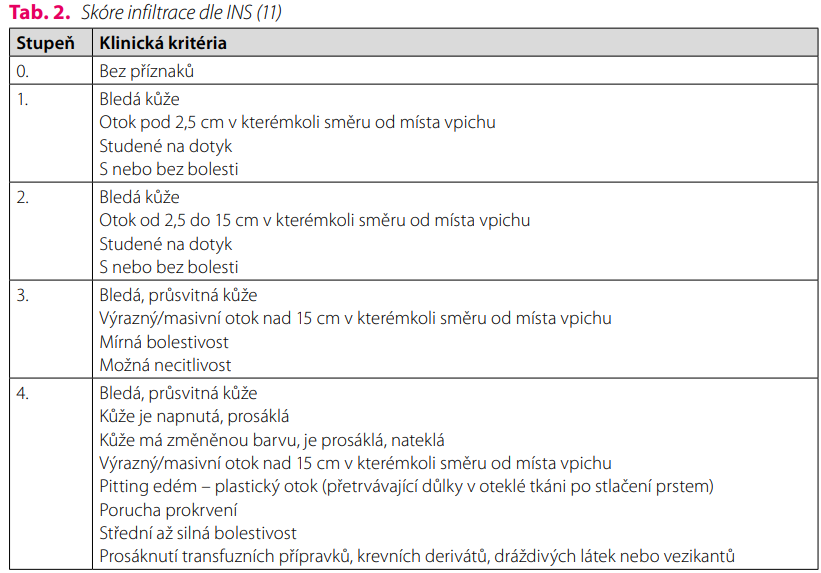 61
Zdroj:
10.pdf (medicinapropraxi.cz)
Další testy a škály
Body Mass Index (BMI)
Broccův vzorec a index (ideální hmotnosti)
Stádia umírání dle E. Kübler-Koss
Vývojová stádia dle Eriksonn
Fagerströmův dotazník závislosti na nikotinu
Kritéria hodnocení toxicity při chemoterapii
Rizika vzniku DM
Kategorie lékových problémů
Dotazník mezinárodních skóre prostatických symptomů
Klasifikace klinické manifestace alergie na včelí a vosí jed
Závěr
= měřící a hodnotící škály/stupnice si kladou za cíl v maximální možné míře 
objektivizovat zdravotní stav pacienta

bolest
kvalita psychiky, stav vědomí
soběstačnost/mobilita
rizika komplikací
Literatura:
STAŇKOVÁ, MARTA. Hodnotící a měřící techniky v ošetřovatelské praxi.Brno, 2001. IDVZP. 55 s. ISSN 80-7013-323-6
KUBÁTOVÁ, JITKA. Využívání hodnotících technik v ošetřovatelské péči v praxi. Diplomová práce. 2010. Dostupné z: http://theses.cz/id/p17ohc/Diplomov_prce_Kubtov.pdf
JUŘENÍKOVÁ, PETRA a kol. Logbook pro odbornou ošetřovatelskou praxi. Brno, 2012, KAO, LF MU. 226 s. ISBN 978-80-210-5752-4
POKORNÁ, Andrea, Alena KOMÍNKOVÁ, Michaela SCHNEIDEROVÁ a Hana PINKAVOVÁ. Ošetřovatelství v geriatrii. 1. vyd. Praha: Grada, 2013. 193 s. ISBN 978-80-247-4316-5